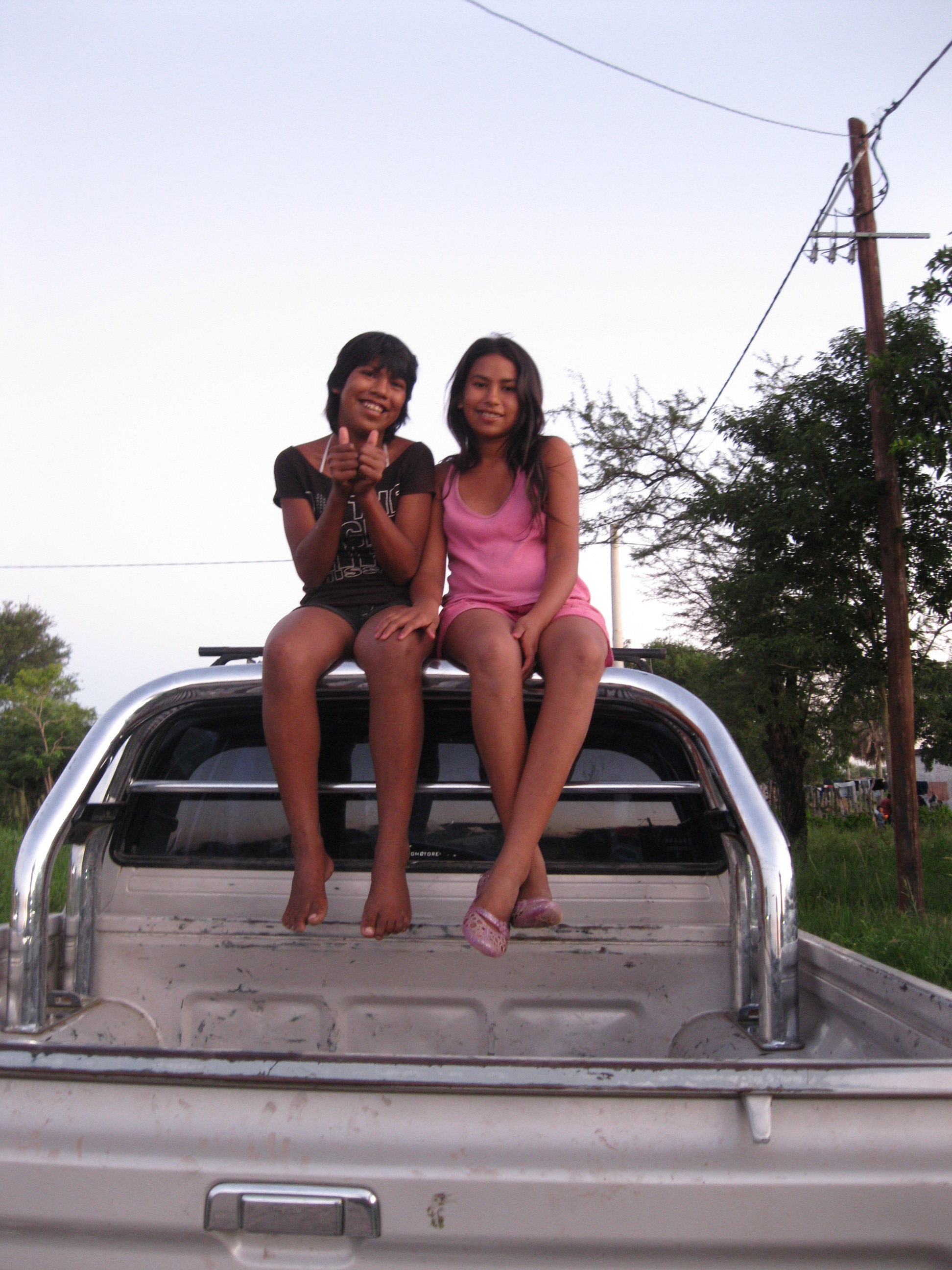 ‘Skeletal Maturation’ vs. ‘Critical Fat’
Pubertal development in Qom girls
Melanie Martin1 & Claudia Valeggia1                                                1Yale University Dept. of Anthropology (melanie.martin@yale.edu, claudia.valeggia@yale.edu)
Background
Results
Time to menarche was examined in association with linear changes in height, weight, and BMI in separate joint models. Joint models are appropriate for examining endogenous time-dependent covariates (e.g. biomarkers) in association with time-to-event data. The method combines Cox PH and mixed-effects submodels9
Prediction: Time to menarche will be more strongly positively associated with linear changes in height than with changes in weight or BMI
Pelvic dimensions and fat stores are distinct in human females relative to other primates1,2. Both skeletal growth and adiposity are influenced by energy availability and have been posited to mediate variation in pubertal development—i.e. the “skeletal maturation” vs. “critical fat threshold” hypotheses3,4,5
Hypothesis: Reproductive maturation should be more strongly attuned to structural status than fat accumulation, given cephalopelvic constraints and greater sensitivity of body fat to short term fluctuations in energetic conditions 
The Qom (Toba) are an indigenous Chacoan population of South America. They exhibit relatively large adult body sizes6 and high infant adiposity, the latter which may facilitate rapid growth and maturation7. The average age at first birth is 16 years8.
The Chaco Area Reproductive Ecology (CARE) program has been studying health, culture, life history transitions, and effects of market integration among Qom populations in Argentina since 1997
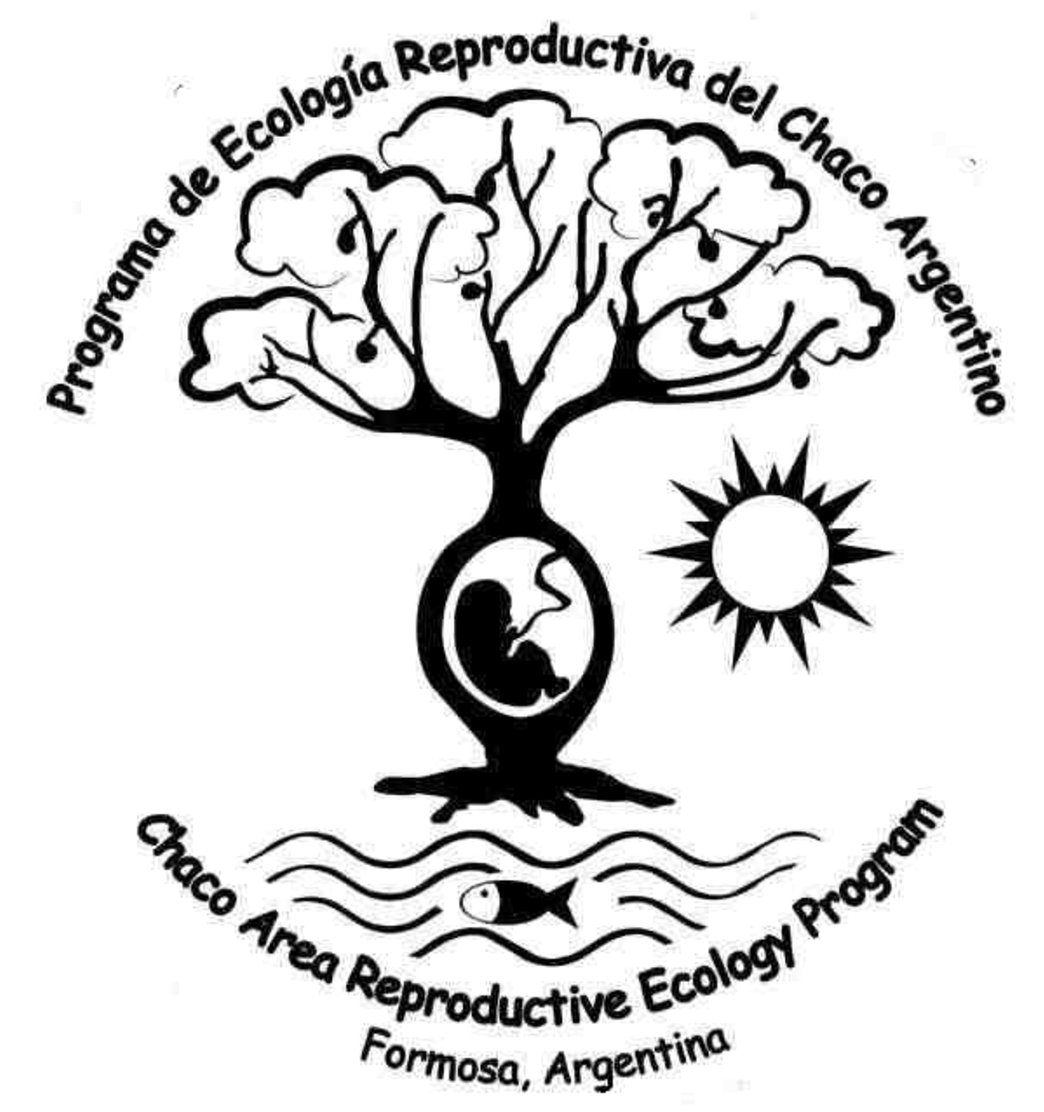 Median time to menarche estimated by K-M survival analysis is 11.6 years (95% CI 11.4 – 11.9), with 70% predicted to reach menarche before age 12
As estimated by SITAR growth models10, mean peak velocity for height and weight were10.3 cm/year and 11.2 kg/year, respectively
Mean ages at peak height, weight, and BMI velocity were 10.1, 10.7,  and 11.3 years, respectively
Joint Model Results
Conclusions
Pubertal development among Qom girls is relatively accelerated 
Changes in height, weight, & BMI were each associated with increased risk of menarche
Our prediction was NOT supported:       the joint model predicting time to menarche from linear changes in BMI performed best
Birthweight was strongly associated with pubertal growth outcomes, but was not independently associated with time to menarche
***p < 0.0001, **p < 0.01, NS = nonsignificant
Data collection
61 pre-menarcheal peri-urban Qom girls followed from 2011-2015 (ages 7-14)
Monthly anthropometrics & menarcheal status 
Mean 24 ± 11 observations per subjects
Statistical analysis
To maximize observations per cluster, data were constrained to measures taken after 8 years of age, with one measure per interval per subject (year rounded to the nearest 10th decimal place, e. g. 8.1, 8.2). 
8 cases with missing measurements were removed to create equivalent datasets across models. Four subjects with less than five measures and one subject who was an extreme outlier were also removed. 
Final models run on 56 subjects, 995 observations
All statistical analyses were done in R (ver. 3.2.3)
Mean height, weight, and BMI velocity and ages at peak velocity were estimated by SITAR growth models using the sitar package (ver 1.0.7)
Joint models were run using the JM package (ver. 1.4-5): linear mixed-effects submodel estimated by maximum likelihood with random intercept (subject ID) and random slope (age); survival submodel fit with unspecified baseline risk
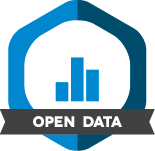 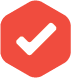 REGISTRATION: Hypothesis, data analysis plan, and data available at Open Science Framework DOI 10.17605/OSF.IO/5JXHP | ARK c7605/osf.io/5jxhp
REFERENCES: 1Lavelle M (1995) Am J Phys Anthropol 98:59-72;  2.McFarland R (1997) in Morbeck et al., ed., pp163-75, Princeton: Princeton University Press; 3Ellison PT (1982) Hum Biol 54:269-281;  4 Ellison PT (2001) Cambridge: Harvard University Press; 5Frisch RE, Revelle R (1970) Science 169:397-9;  6Walker R et al.  (2005) Am J Hum Bio 311: 295-311; 7Alfonso-Durruty MP,  Valeggia CR (2016) Am J Hum Biol 28: 895-904;  8. Valeggia CR, Tola F (2004) in Ember & Ember ed., pp 564-572, Springer; 9Rizopoulos D 2012, CRC Press; 10Cole TJ et al. (2010) Int J Epidemiol 39: 1558-1566
Funding provided by the National Science Foundation BCS-0952264